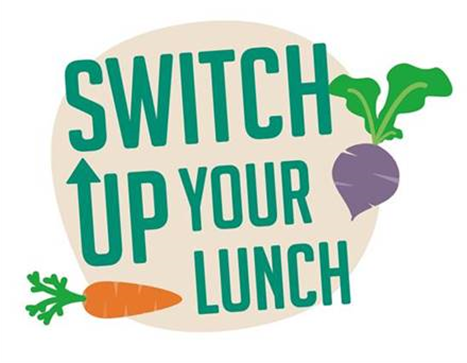 Switch Up Your Lunch event planning:
A Guide to Switch Up Your Lunch Events
14 June 2021
University of Oxford, Environmental Sustainability
What, why and when
Invitation templates
Resources and ideas for content
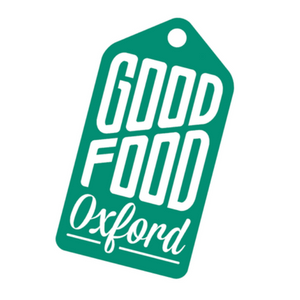 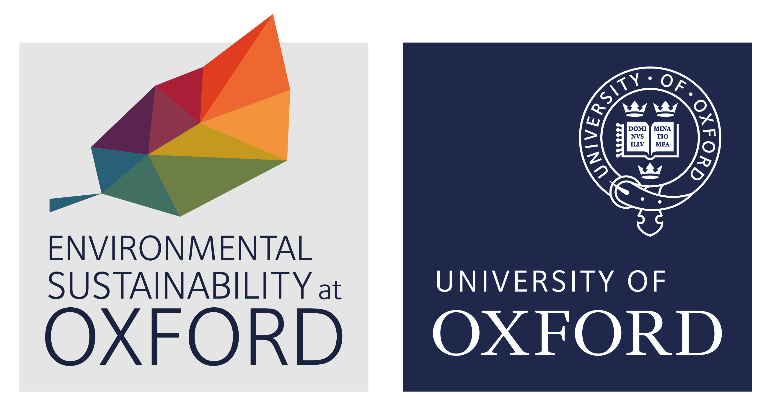 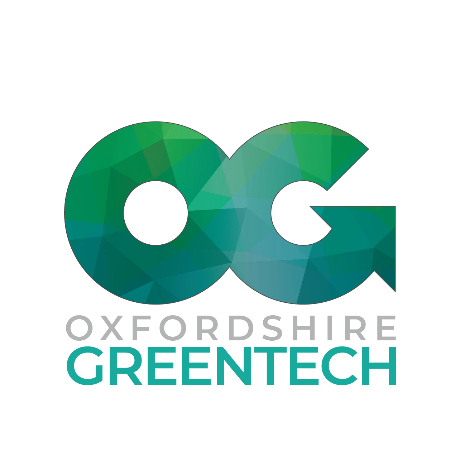 Partners across the University
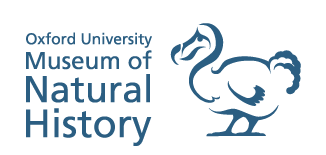 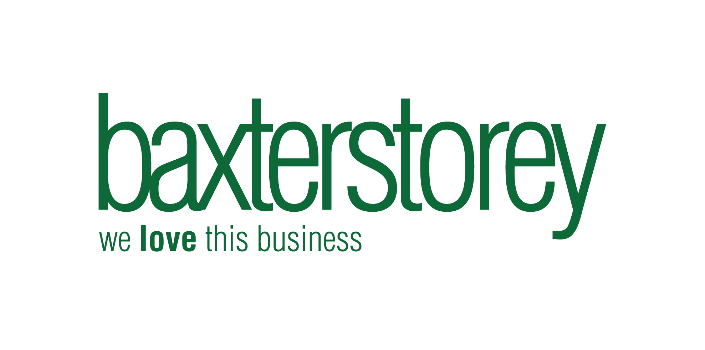 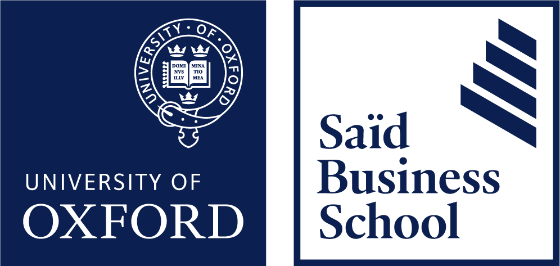 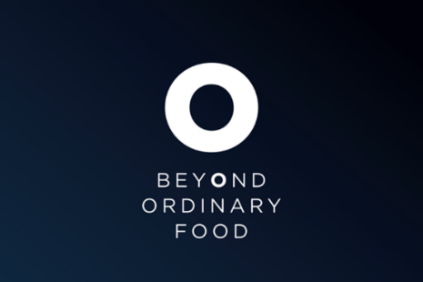 Brasenose College
Pembroke College
Balliol College
St Hugh’s College
Lady Margaret Hall
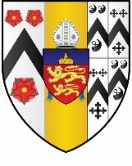 Kellogg College
Green Templeton College 
Somerville College
Magdalen College
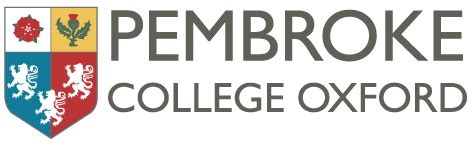 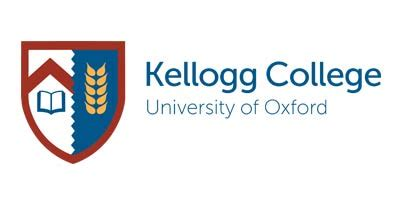 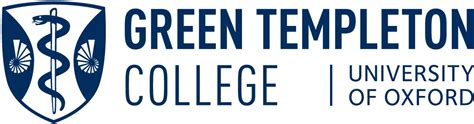 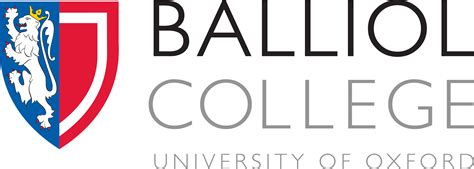 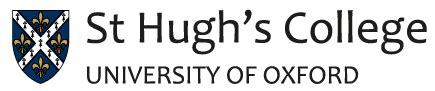 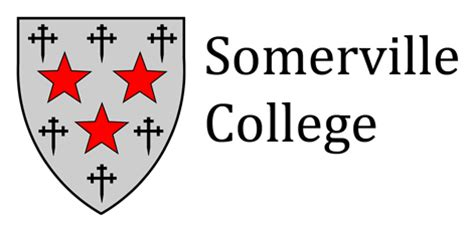 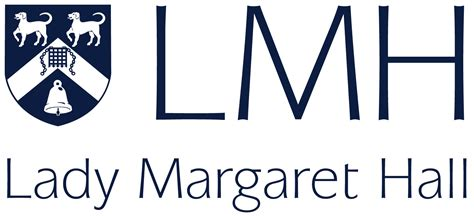 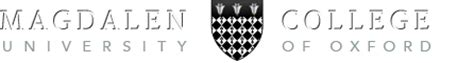 What
As part of Oxfordshire’s ongoing action on climate change, Oxfordshire Greentech , Good Food Oxford are inviting you to get involved in the Switch Up Your Lunch pledge.
We're asking University partners to pledge to eat a vegetarian or vegan lunch on Monday 14th June, 2021. 
To support the initiative, you can make your team’s pledge here.

Why
Because eating less meat is nearly always better for your carbon footprint. 

When 
Lunch on Monday 14th June, 2021
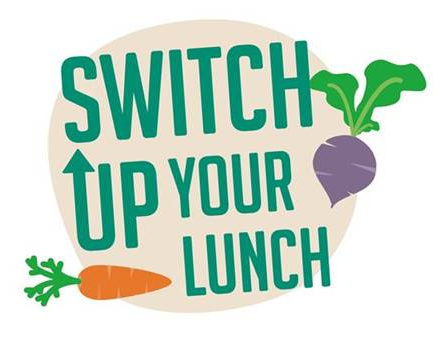 Invitation template
See following slide: 
To use the template, edit the relevant information on the template and save the slide as an image (go to File  Export  Change File Type  PNG/JPEG)
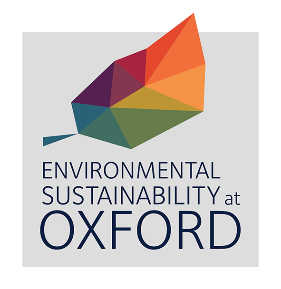 Green Impact team at … invites you to join partners across the University and Oxfordshire to:
Switch Up Your Lunch
Why? Every plant based meal that you eat is likely to reduce your carbon footprint. You don’t have to commit to be 100% vegetarian or vegan, but reducing the amount of meat you consume can be simpler (and tastier) then you think.
So why not join this opportunity to switch? 

When? lunch time on Monday 14 June, 2021

What?  see our suggestions and plan your event
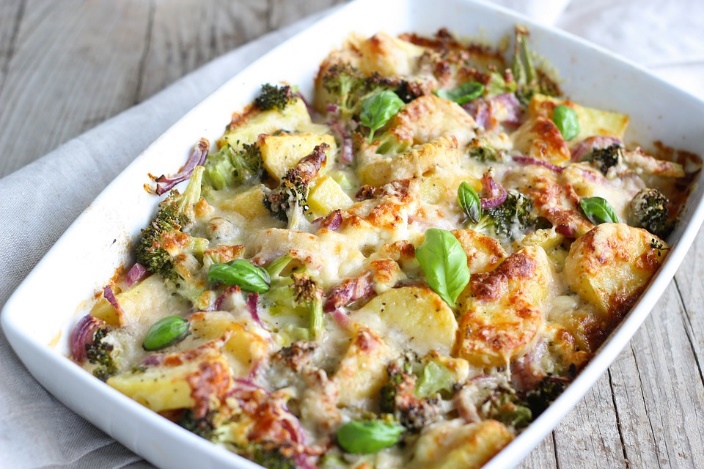 If we all switch out our lunch, we can save 73 tonnes of CO2e a day (across the University community of 40,000 people)*.
* Calculating the difference between 5.63 kgCO2e/day for medium meat-eaters (50-99 g/d), and 3.81 kgCO2e/day for vegetarian – (https://www.ceu.ox.ac.uk/publications/470132)
Activity suggestions
Lunch and learn:
Set up an online or in person meeting to have a friendly learning session with your colleagues over lunch.  You can choose a topic that relates to sustainable food or not.  Anything from edible gardening tips to a painting session. Eat your veggie lunch and enjoy the company.   
Book / Movie club:
Set up a meeting and send everyone a link to a movie they can watch or a book/article to read. It can be any topic you want, we have some ideas for you on the next slide.    
If I was food 
Play a game: charades, hangman or Pictionary about anything to do with food for example name of dishes.
Movie club ideas
A Life on Our Planet by David Attenborough:  available on Netflix 
BBC: Can eating meat be eco-friendly? Article by Dr Michael Mosley, BBC Horizon.
BBC Horizon Feast to Save the Planet: A unique dinner party where five guests are scored on the environmental impact of every dish they choose.
Vegucated - a guerrilla-style documentary that follows three meat- and cheese-loving New Yorkers who agree to adopt a vegan diet for six weeks and learn what it's all about.
The Game Changers - An elite group of world-renowned athletes and scientists who prove that everything they had been taught about protein was a lie.
The Food Programme, Radio 4: 
Lab-grown meat: How long before it's on a menu near you?
The Urban Growing Revolution
What to Eat to Save the Planet?
Veganville – Four vegans arrive in Merthyr Tydfil to spread their message. Although they share the same goal, it soon becomes clear that their approaches are very different. 3 episodes.
TED talks (up to 15 min). There are many fascinating talks relating to sustainable food. Here are a few that we like:  
Climate change is becoming a problem you can taste.
How food shapes our cities .
Incredible Edible: About the initiative, and TED talk 
Oxford Martin School Series: Food Futures
If you are on site
Working on site? 
University cafes will offer discounted plant based meals on Yoyo and in the canteens. 
Visit the Meat the Future exhibition and café at the Museum of Natural History
Have a picnic – set a time and a place by the office, invite your colleagues to join with their ‘switched up’ lunch and enjoy the much desired company.  If the weather is nice it could be a real treat for the team. 
Have a ‘lunch and learn’ together.
If you work from home
Working from home?
Set up an online event and help your team meet and enjoy a veggie meal. See the activity suggestions for content ideas. 
We also offer some recipes by University members on our website.
Follow us and get in touch
Feel free to ask for assistance (vered.balan@admin.ox.ac.uk) and don’t forget to tell us how your event went.  
If you are posting on social media use #SwitchUpYourLunch and tag @OxfordEnvSust so we can share.